Unit 4Waves
Properties of Light
Reminder…
a wave is a disturbance that transfers energy
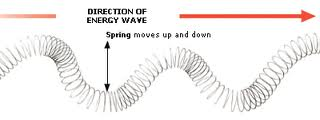 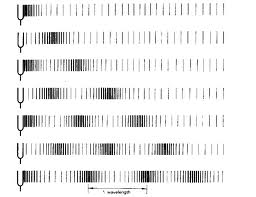 Light
light ray  -  a narrow beam of light that travels in a straight line
light sources give off rays in all directions

like all EM. waves, light does not need a medium to travel
 
most objects do not give off light & thus, are only visible when they reflect light

when light strikes an object… light waves are absorbed, reflected, and/or transmitted (pass through)
 
ALL objects reflect & absorb SOME light waves
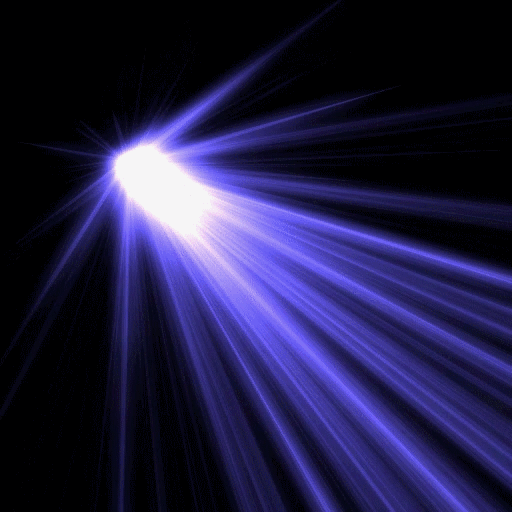 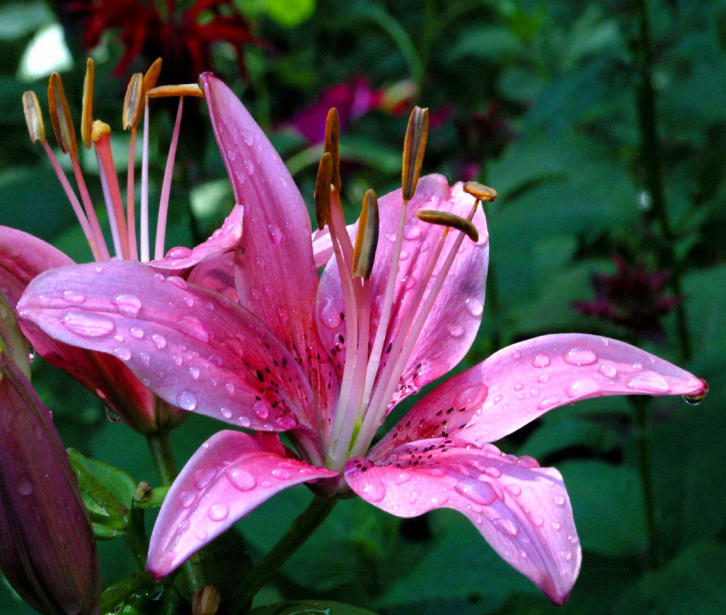 opaque  -  material through which NO light passes  -  cannot see through it
ex. concrete & blue jeans

translucent  -  material through which SOME light passes  -  can see through it, but image is not clear
ex. wax paper & frosted glass
transparent  -  material through which ALMOST ALL light passes  -  can see through it clearly
ex. glass & clear plastic
white light is made of light waves with different wavelengths = different colors (ROYGBIV)
Light & Matter
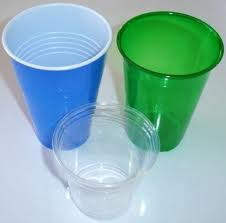 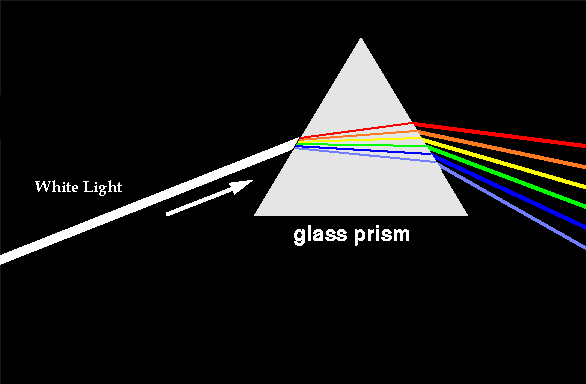 Color
color  -  the visual effect of reflected light waves

white  =  ALL wavelengths reflected
absorbs no light

black  =  NO wavelengths reflected
absorbs all light

primary light colors  -  the 3 colors of light that can be used to make all others  -  include red, blue, & green
ex. red light + green light = yellow light
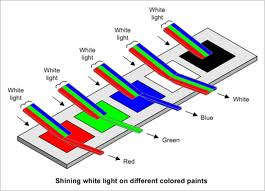 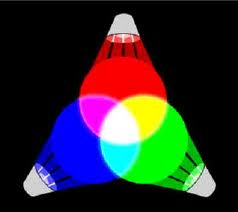 Pigments
pigments  -  materials that are used to change the color of objects
mixing pigments does not result in the same colors as mixing light does
ex. red light + green light = yellow light
ex. red pigment + green pigment = brown pigment
 
primary pigment colors  -  the three colors of pigment that can be used to make all colors of pigment
include magenta, cyan, & yellow
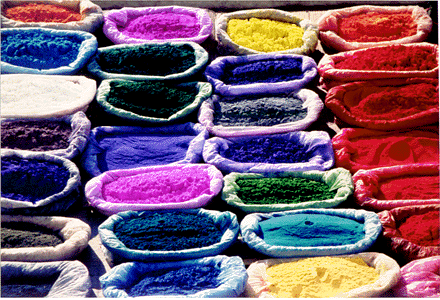 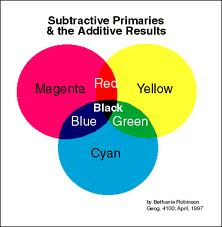 Pigments
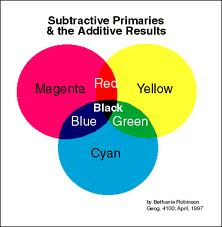 each primary pigment color results when a pigment absorbs a primary light color
primary pigment color =  white light - one primary light color
ex. cyan  =  white light  –  red
      BG (cyan) =          RBG         –      R  			
w/ pigments, the absorption of light, not just its reflection, determines the color you see
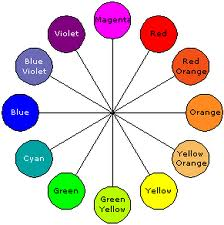 Light vs. Pigments
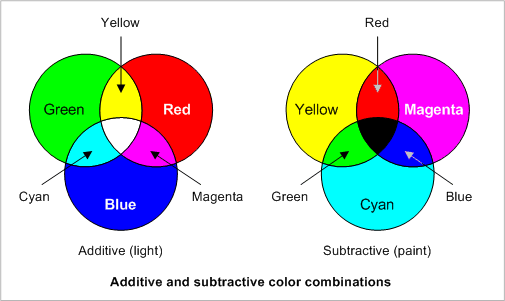